Shooting for the Stars
(Our School Song)
 
There’s a dream alive in each of us
We hope with work and a little trust
We’ll take off and fly someday
Fueled by what we learn today
 
We are rockets shooting for the stars
Keeping dreams in our hearts
Proud to be red, white, and blue
Flying high in all we do
At Roberts Elementary
We’ll be the best that we can be
Rockets, shooting for the stars
 
In those first tender years
Hope is born and dreams appear
And with some help from guiding hands
We’ll learn the skills to make the plans

 We are rockets shooting for the stars
Keeping dreams in our hearts
Proud to be red, white, and blue
Flying high in all we do
At Roberts Elementary
We’ll be the best that we can be
Rockets, shooting for the stars
Once you light that rocket
Well, you just can’t stop it
Oh, watch it fly
Take off so high
 
We are rockets shooting for the stars
Keeping dreams in our hearts
Proud to be red, white, and blue
Flying high in all we do
At Roberts Elementary
We’ll be the best that we can be
Rockets, shooting for the stars
 
 
 










Written by:
 Mr. Davidson (former P.E. teacher) & 
Mrs. Littlefield (former ESEP teacher)
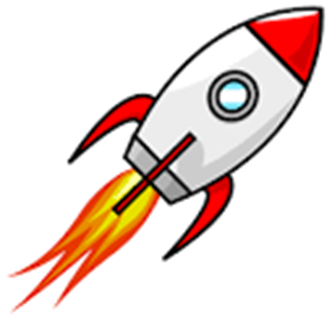 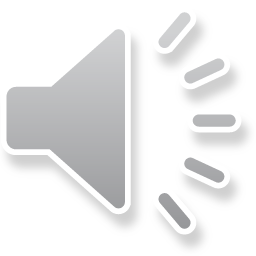